Smart Cities

Glenn Ricart
November 7, 2014
What is US Ignite?
2
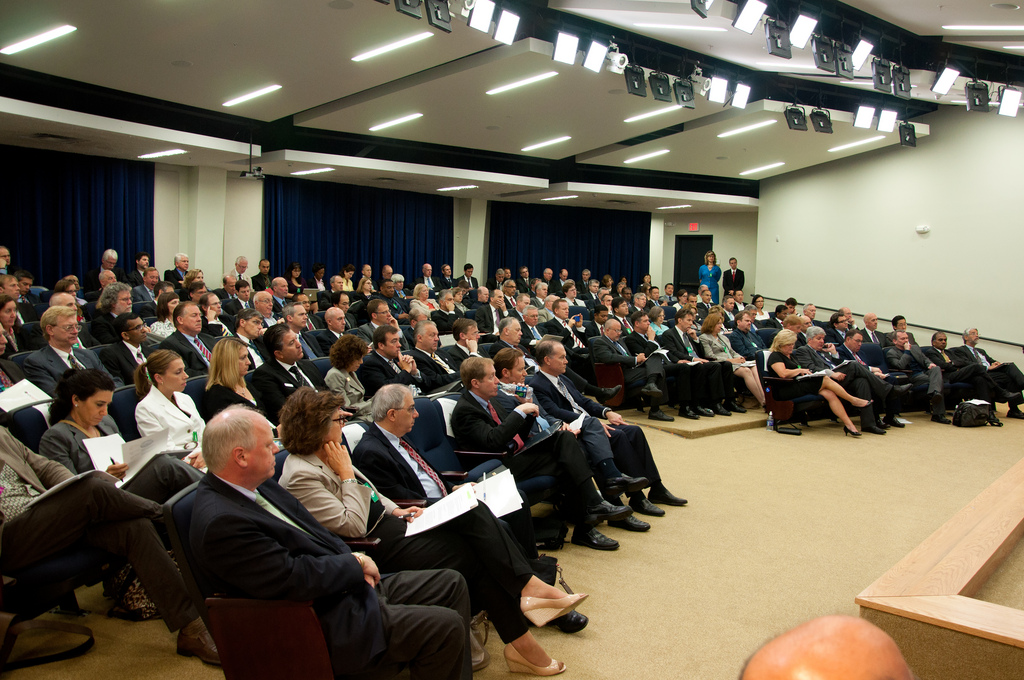 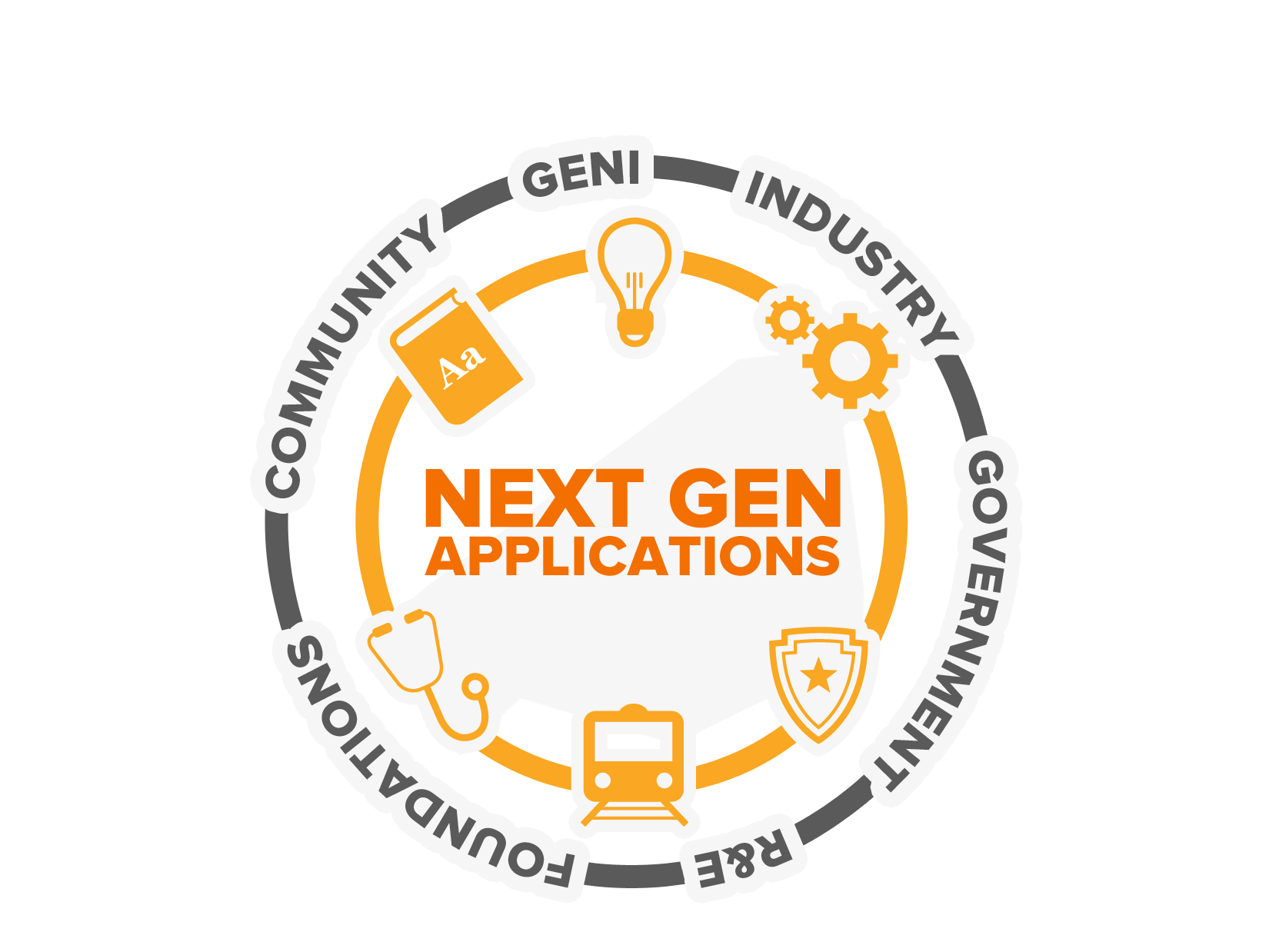 Public-private partnership

501(c)(3)
[Speaker Notes: We’re at a time in our country’s history when we need to build the interstate system all over again. But if we truly built the internet’s ultrafast interstate now, it would be like having an auto interstate for a population that only drives horses and buggies or Tin Lizzies. We aim to “ignite” and connect the various parties in building truly compelling, next-gen applications that can run on top of the ultra-fast networks. 

To do this, US Ignite is the “+”s in this equation. We are the conveners of the communities and their needs with the providers of new technologies that address those needs – and we coordinate to help match the right resources to create the applications

US Ignite’s priority areas are healthcare, education, advanced manufacturing, energy, and]
OUR GOALS
1
60 next-generation applications
Infrastructure
2
200 community test beds
Next-Gen Applications
Economic Leadership
Coordinate best practices
3
5
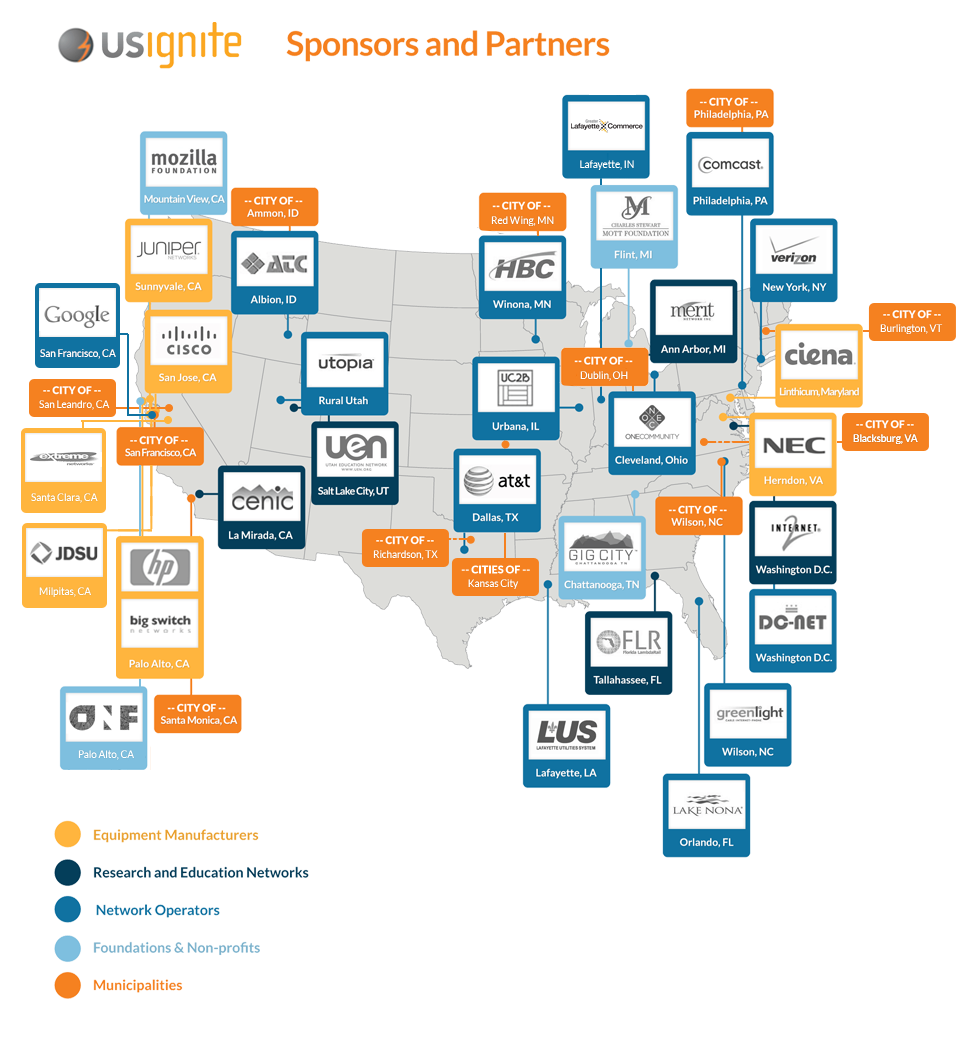 Current Partners
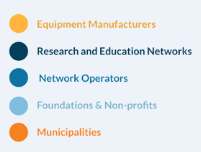 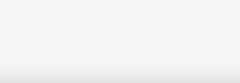 6
Application Characteristics
Very low latency
Reliable (no hiccups)
Support cyberphysical interactions
Big data to the end user / anchor institution
Visual data exploration (“fly-through”)
Collaborative (in the moment)
Distributed
7
CPS Connections
“Network is an important part of the system”
Virtual networks via SDN can provide:
Reduced latency
Reduced jitter
Privacy
Layer of security
City-wide gigabit can provide:
Lower latency
Capacity for overlaying virtual networks
8
Smart City
US Ignite
Real-time
Closed-loop control
Wireless gigabit
Immersive education
Smart Building (not connected)
Connected Smart Buildings
Smart grid
RuralTelemedicine
Advanced manufacturing
Personal health
Secure medical info
Emergency response
Pollution management
Real-time analysis
9
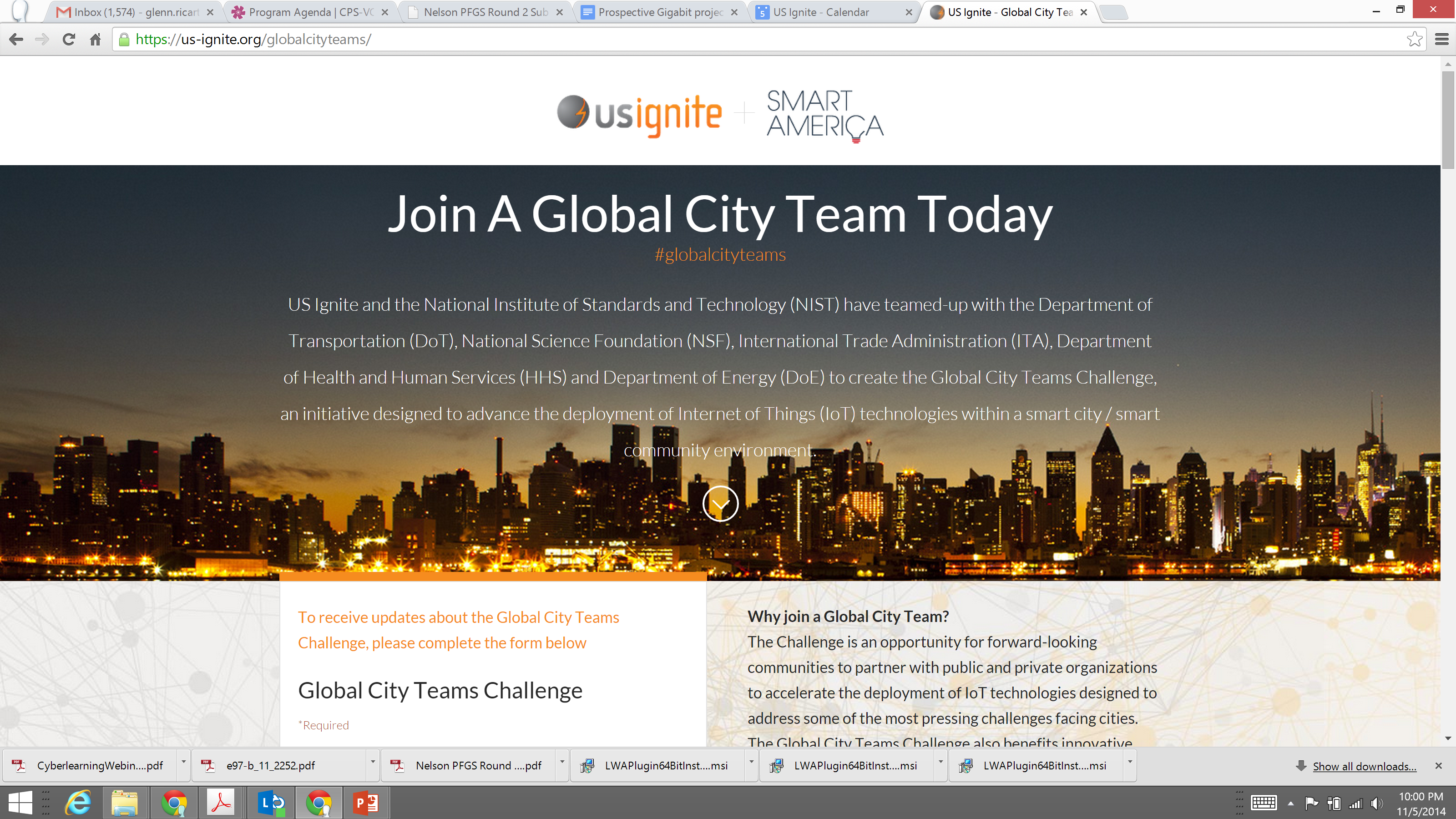 10
KEY ISSUES
11
Glenn’s Definition
A Smart City
leverages information
and adapts dynamically
to the benefit of its
citizens, government, organizations, & visitors
12
Key Challenges
Technology supporting analysis and control loops.  Examples:
Low latency and reliable networks
Software-orchestrated infrastructure (SOI)
Dynamically adaptive operations research
Appropriate economic models (not just $s)
Balancing privacy with leveraging data
13
Tools
Information theory
Game theory
Team theory
Operations research
Dynamic systems modeling
Distributed decision theory
14
IoT, CPS, Global Cities
Small, inexpensive sensors (common)
Local, capable storage and compute (less common)
Low latency, reliable network (critical)
Smart, adaptive, responsive systems
US Ignite and Cities
Convene
Convince
Connect
Corporate Partners
Community Organizations
Cook up new projects
Collaborate
Copy the success in other cities
What can you measure?
	Utilization (water, 
What can you impact?
	Price
18
Case Study: Chattanooga
Leveraging largest city-wide network in the Western Hemisphere, with Gig speeds available to 150,000
Connected with Dept. of Energy Pacific Northwest National Labs and corporate sponsors
GigTank accelerator driving development of entrepreneurial ecosystem and dozens of startups
Hackanooga” and other events driving new apps (e.g., Smart Grid, Engage3D, SimCenter)
Established businesses choosing GigCity (e.g., Amazon, VW, Access America, HomeServe USA
Over 6,000 new jobs created within past five years
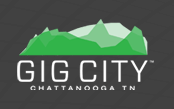 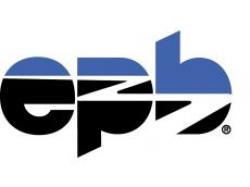 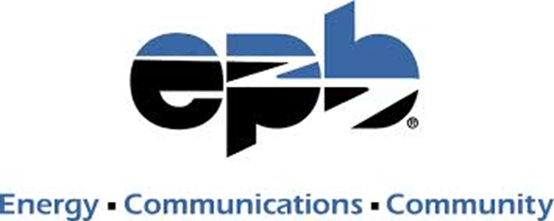 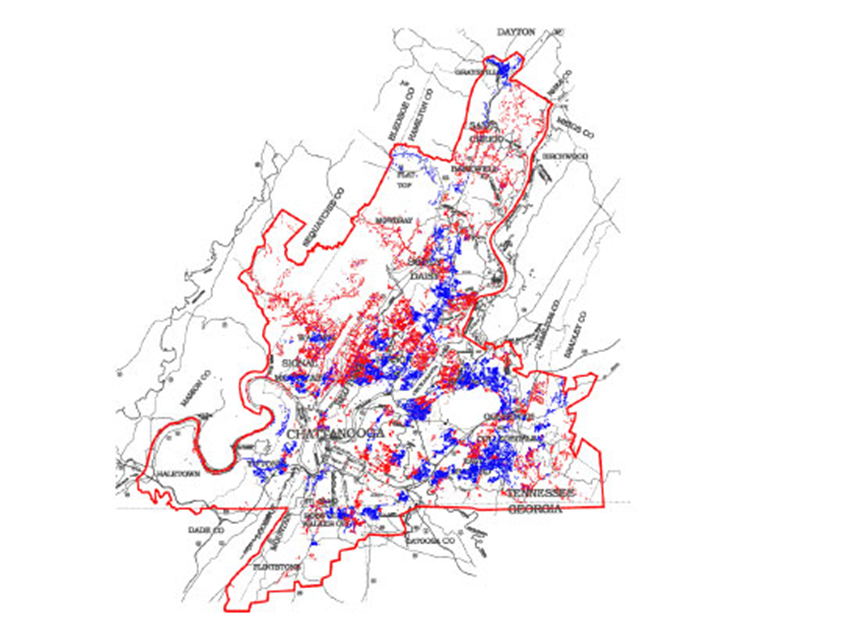 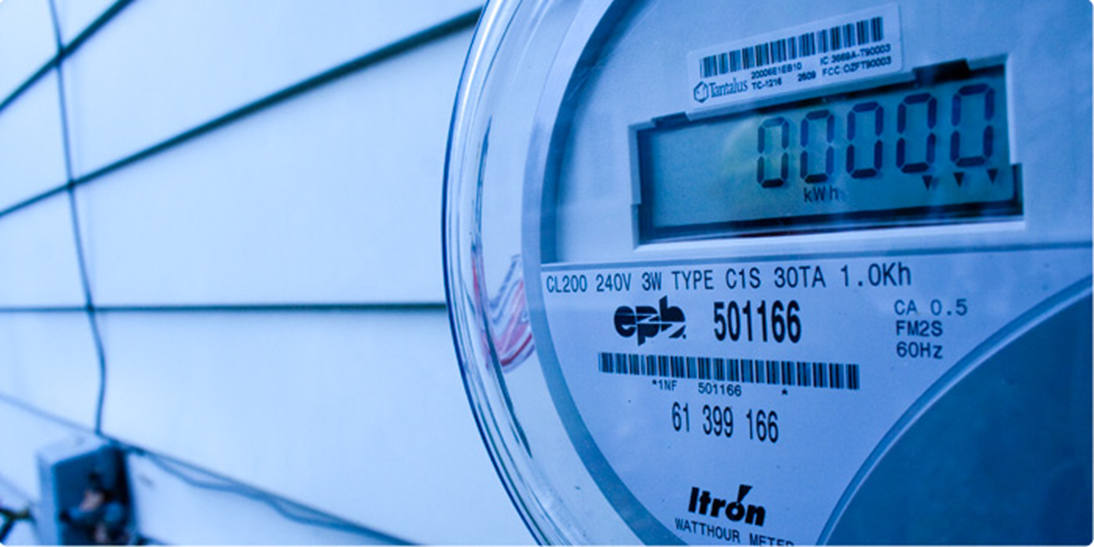 20
Courtesy EPB
Chattanooga Smart Grid
60% reduction in duration of power outages, estimated at $60M in savings to community
Replaces manual search for outage and manual re-routing
Replaces 350,000 miles of wasted vehicle travel and up to 18,000 gallons of wasted fuel
All made possible by a network with less than 7ms latency
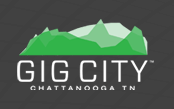 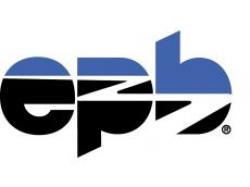 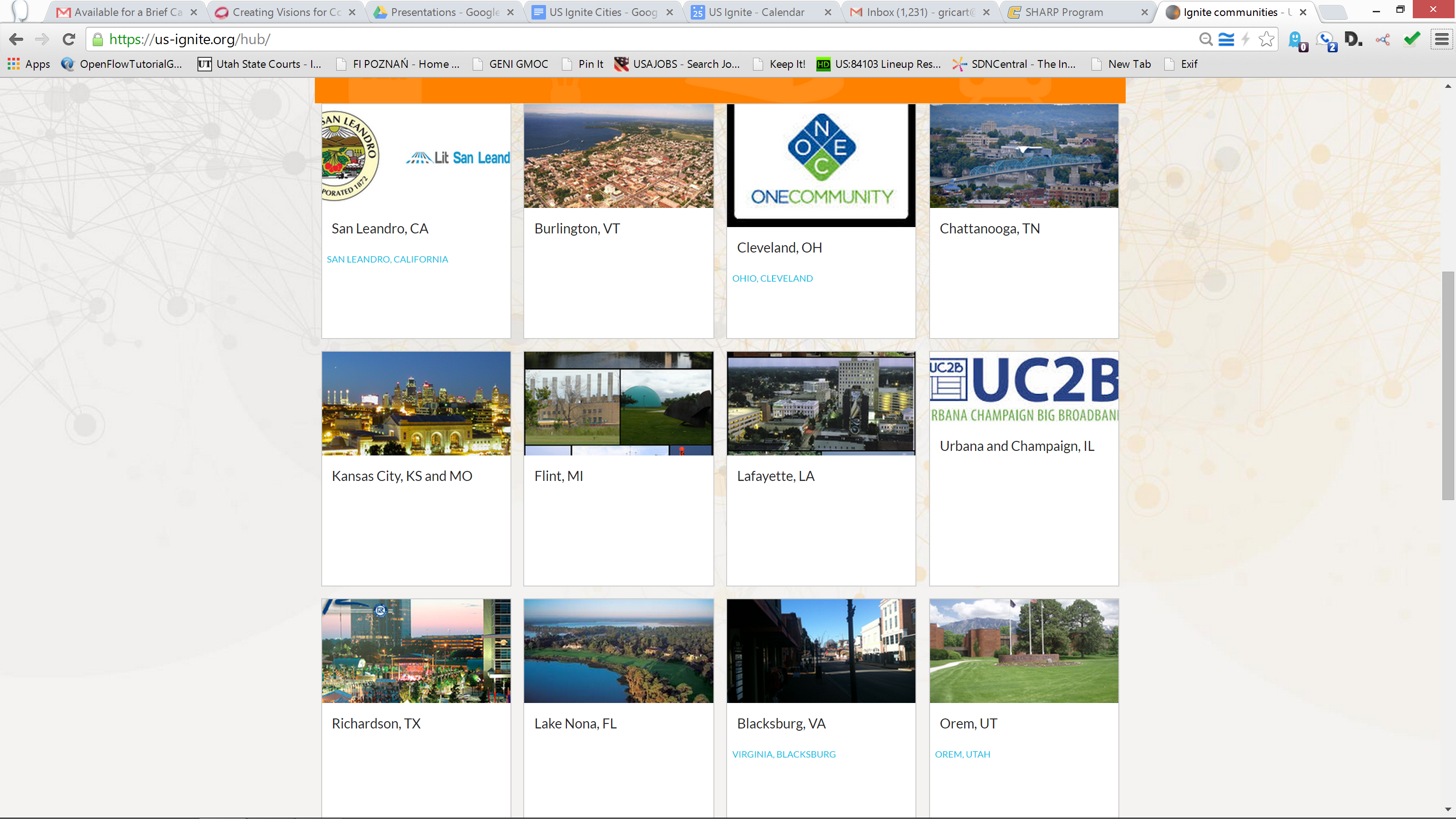 CCX
Current US Ignite Cities
Ammon, ID
Austin, TX
Blacksburg, VA
Burlington, VT
Chattanooga, TN
Cleveland, OH
Dublin, OH
Kansas City, MO and KS 
Lafayette, LA
Lake Nona, FL 
North Carolina (incl. Raleigh, Durham, Chapel Hill)
Orem, UT
Philadelphia, PA
Provo, UT
Redwing, MN
Richardson, TX
Salt Lake City, UT
San Francisco, CA
San Leandro, CA
Santa Monica, CA
Utah Education Network (state-wide schools and museums)
UC2B
Washington, DC
Wilson, NC
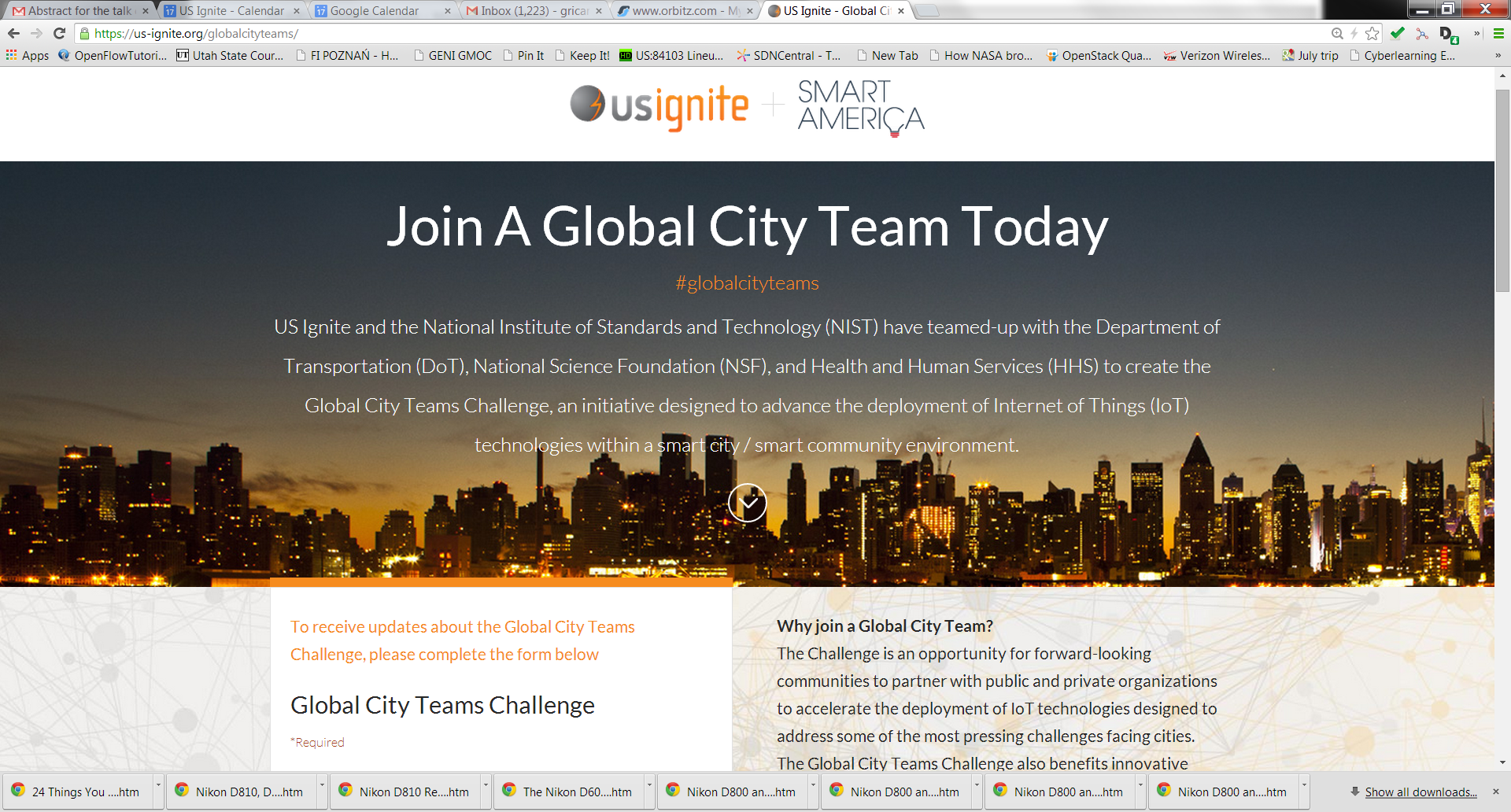 24
Remote Radiology
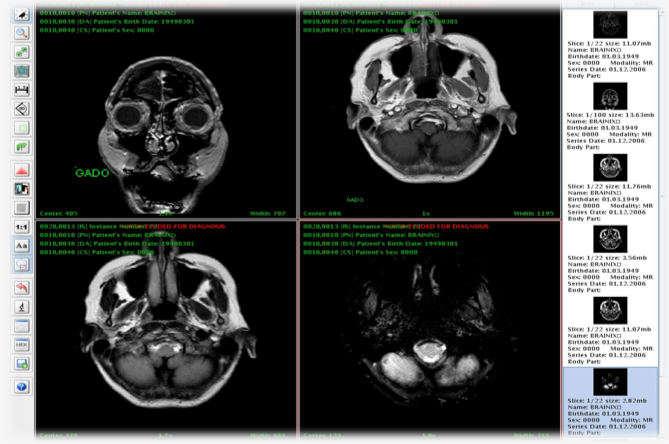 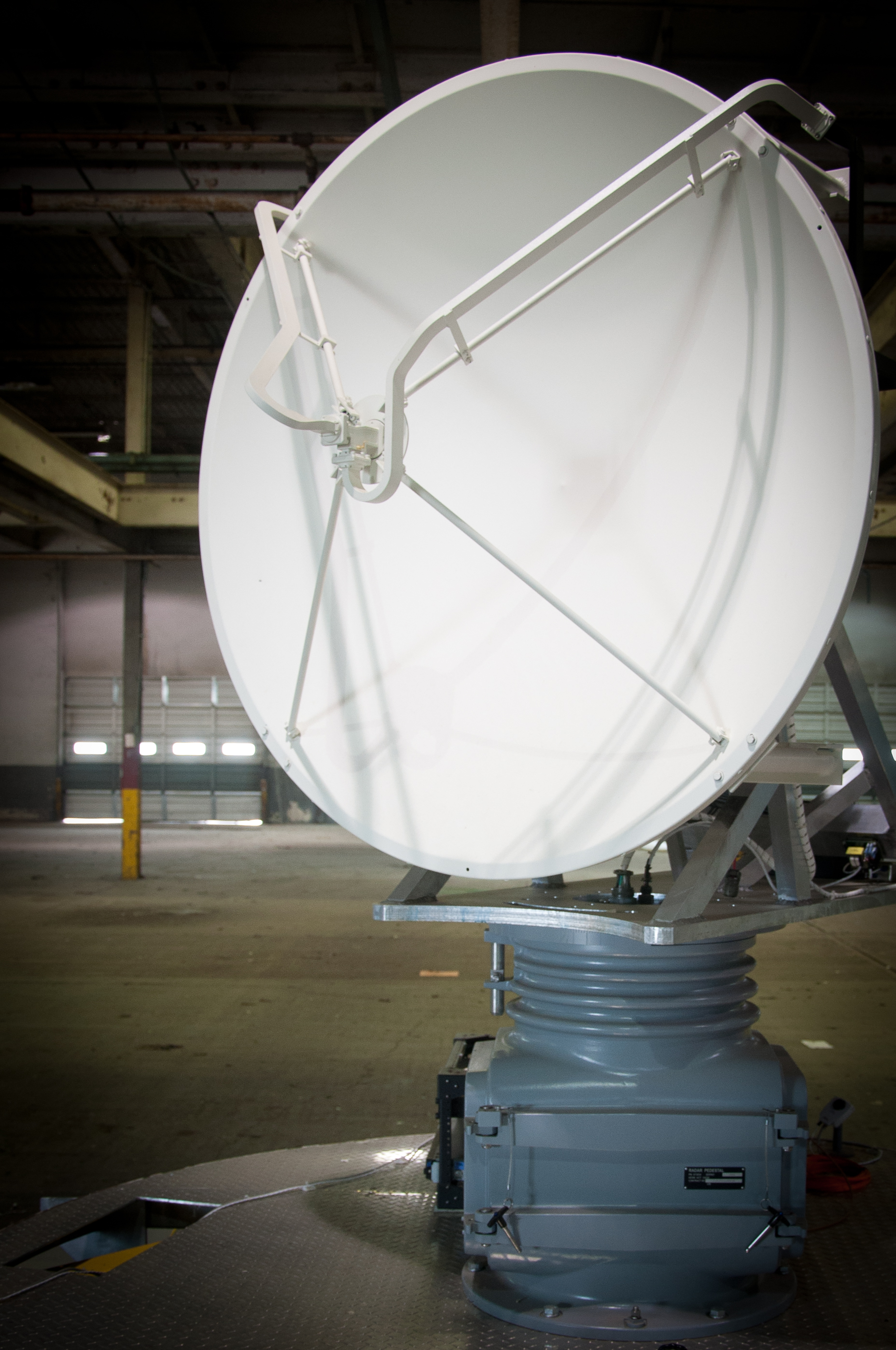 CASA Radar
26
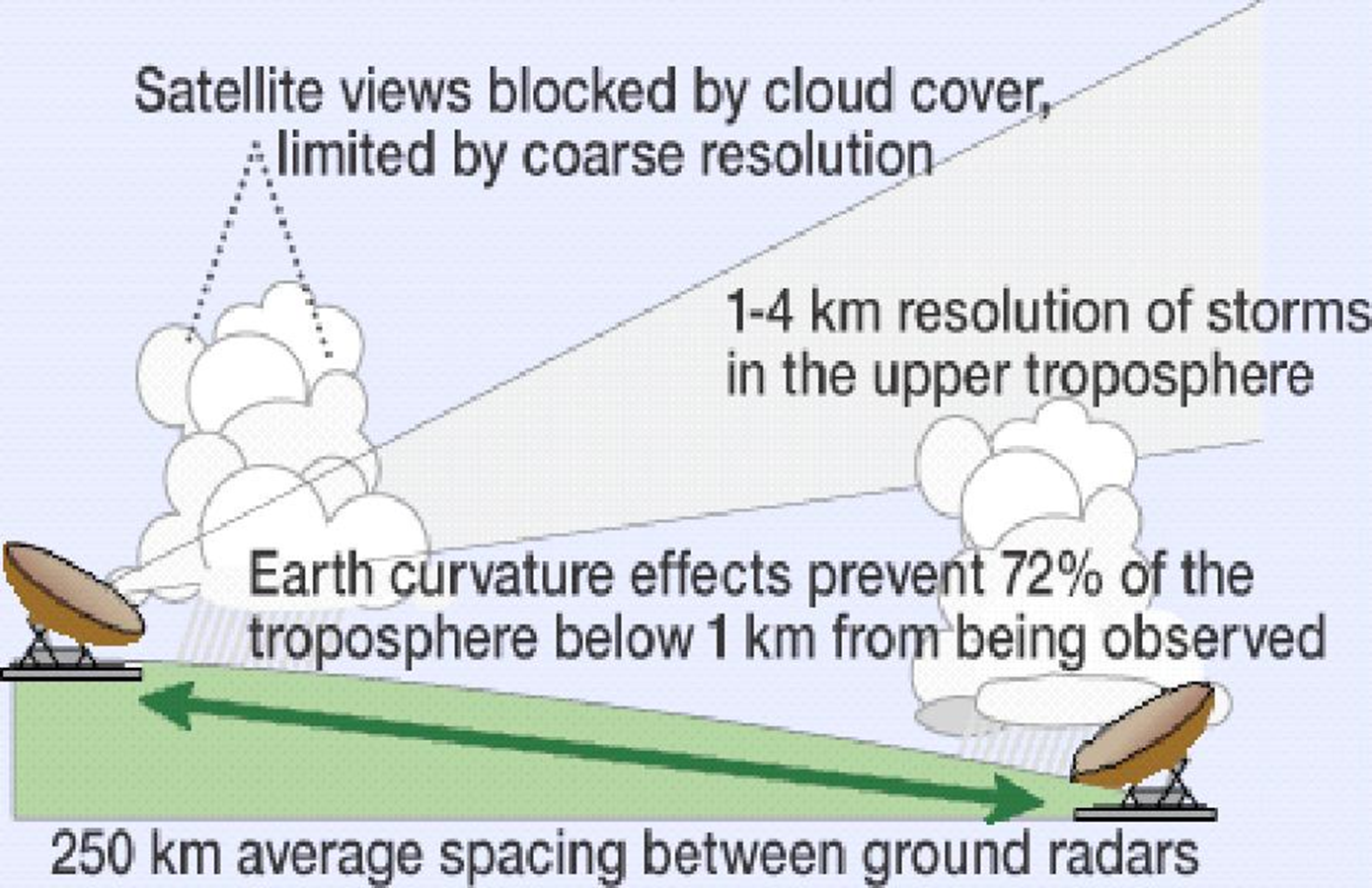 27
Courtesy Mike Zink
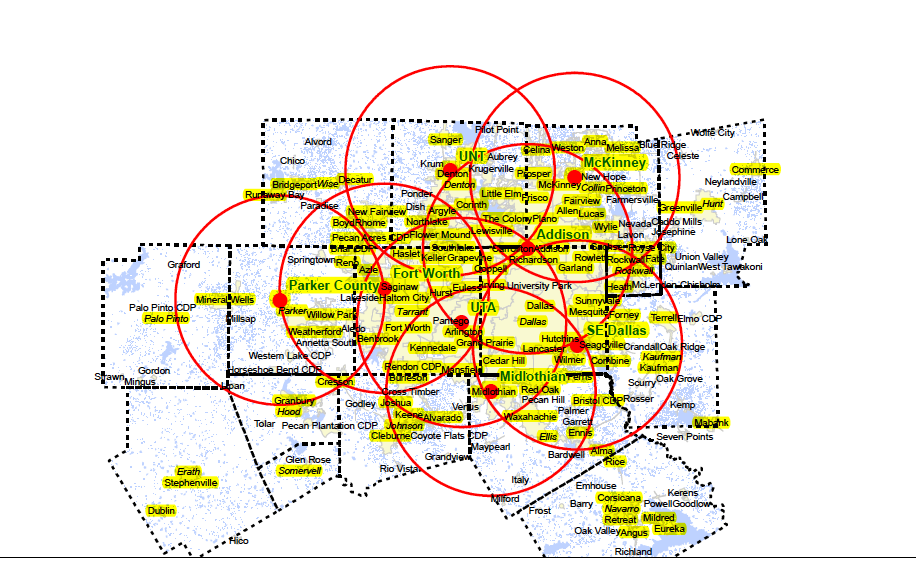 28
Courtesy Mike Zink
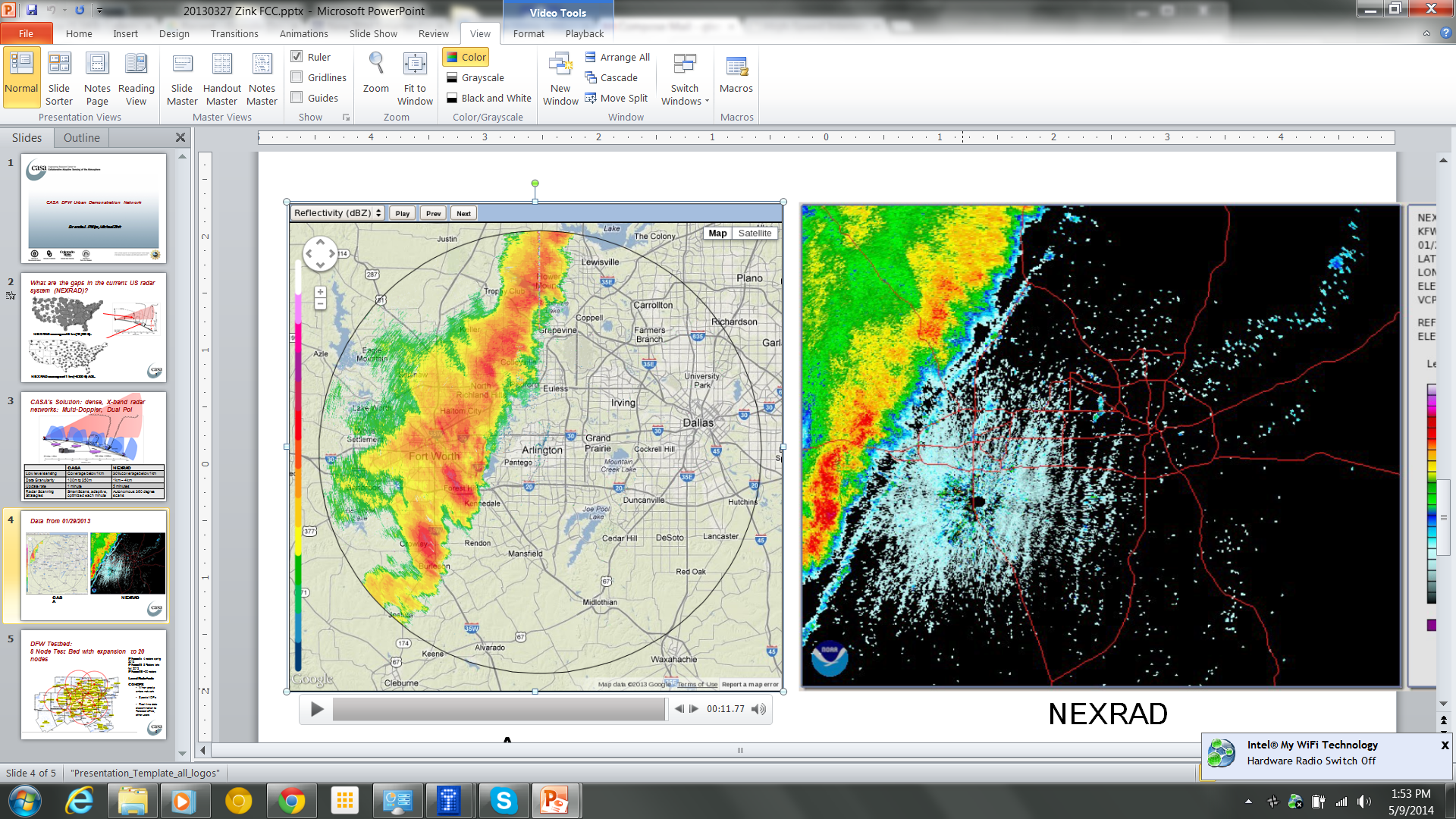 Courtesy Mike Zink
29
PM2.5 Modeling
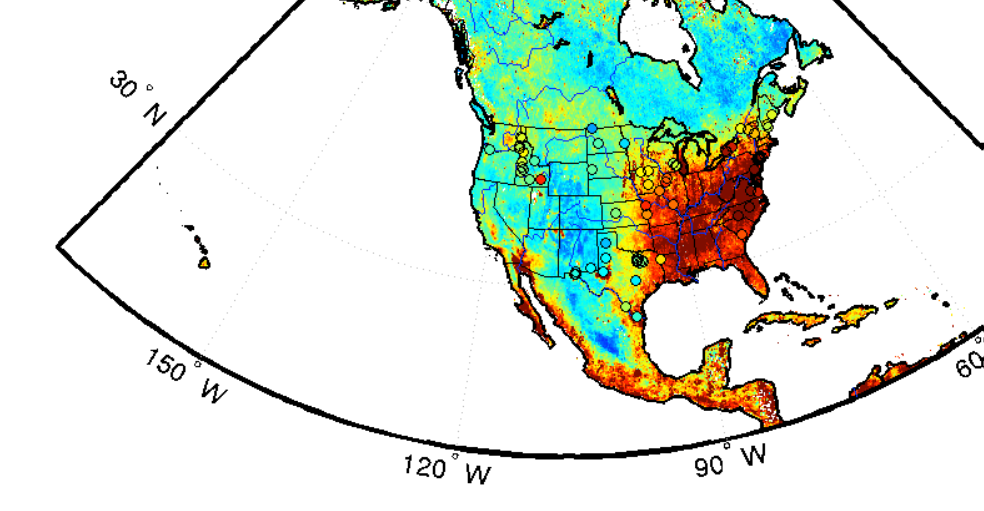 30
Courtesy David Lary